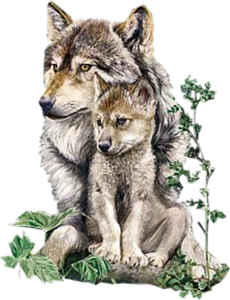 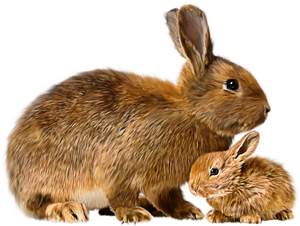 Интерактивная игра «Животные Урала»
для детей раннего возраста (2-3 года)
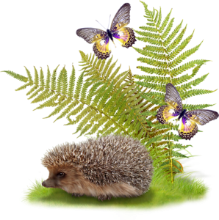 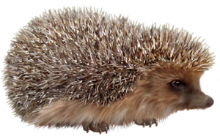 Топоркова Ирина Владимировнавоспитатель
Отгадайте загадки!
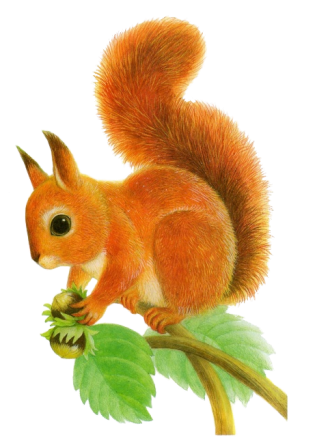 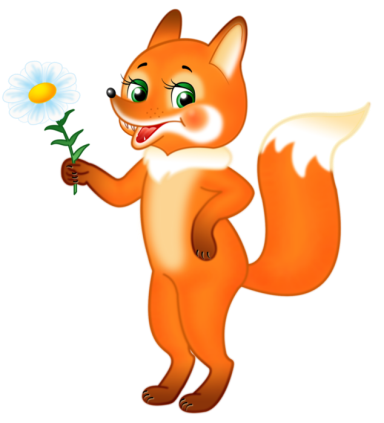 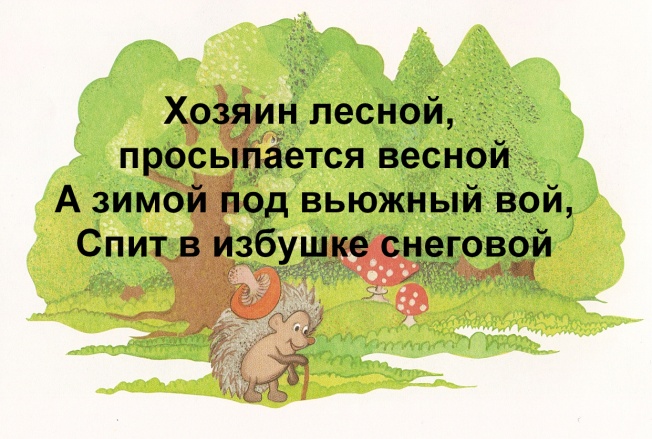 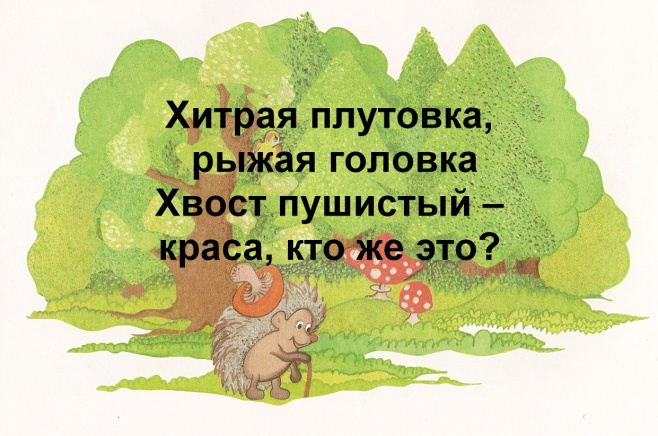 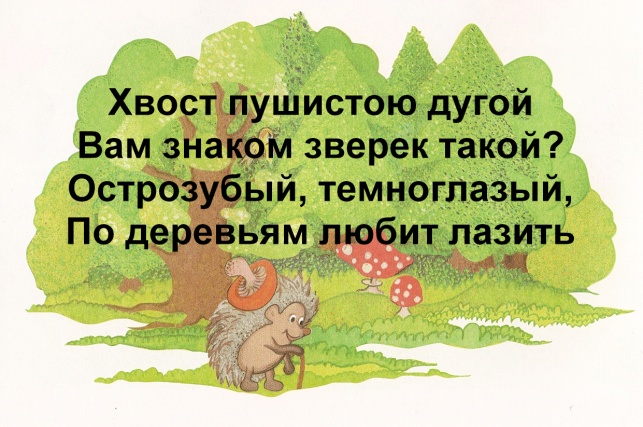 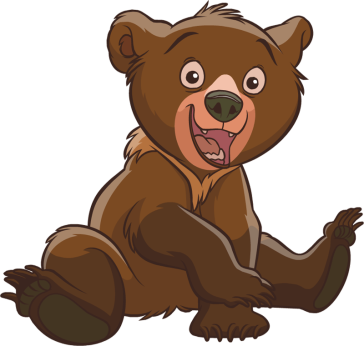 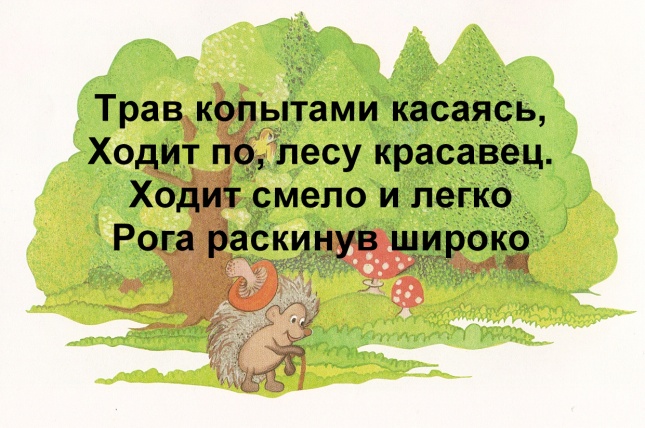 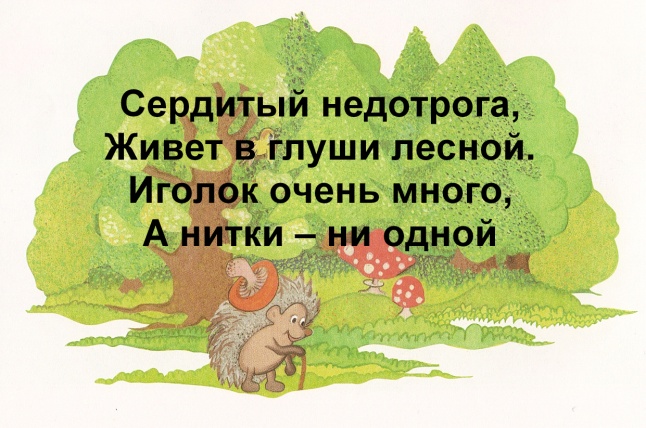 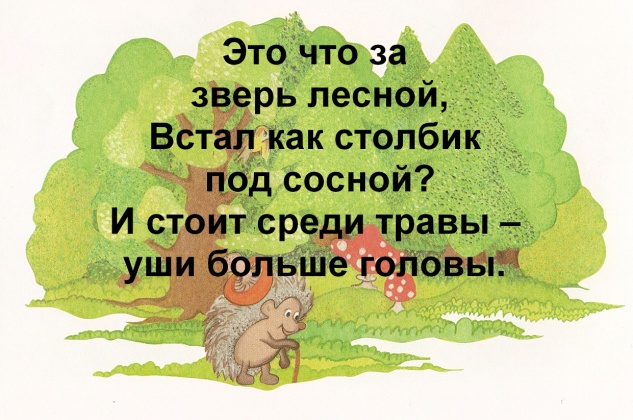 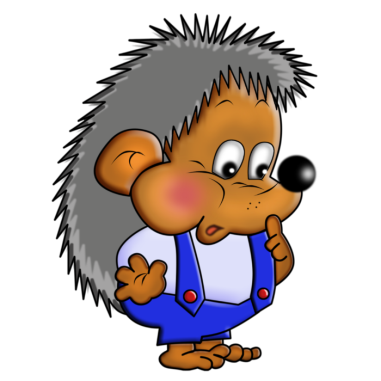 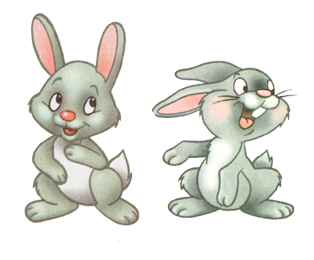 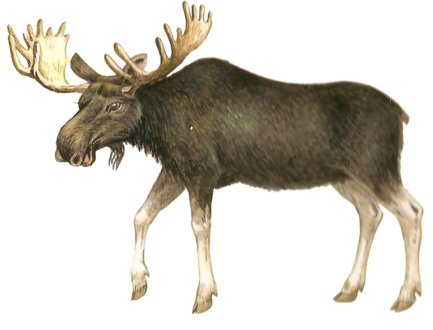 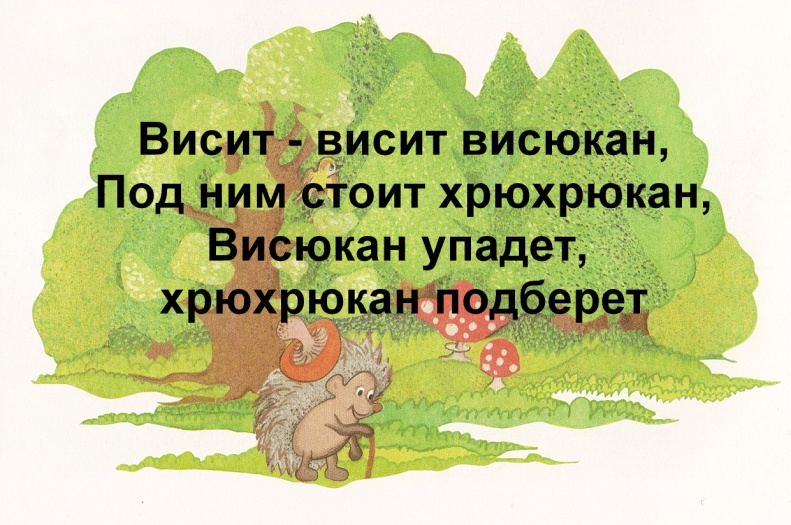 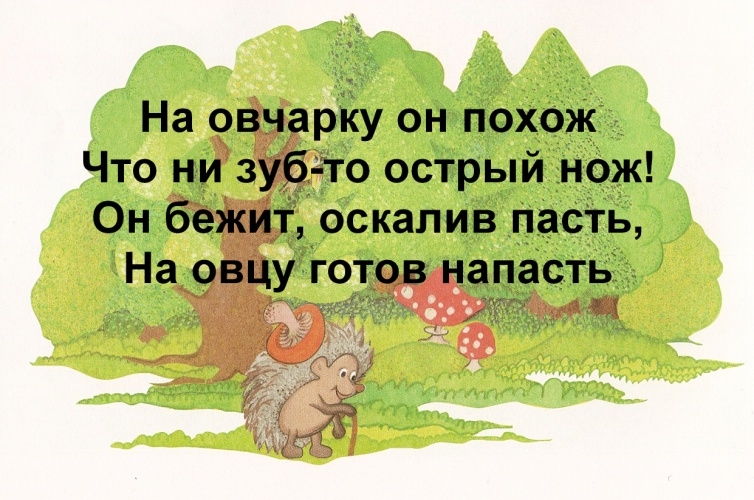 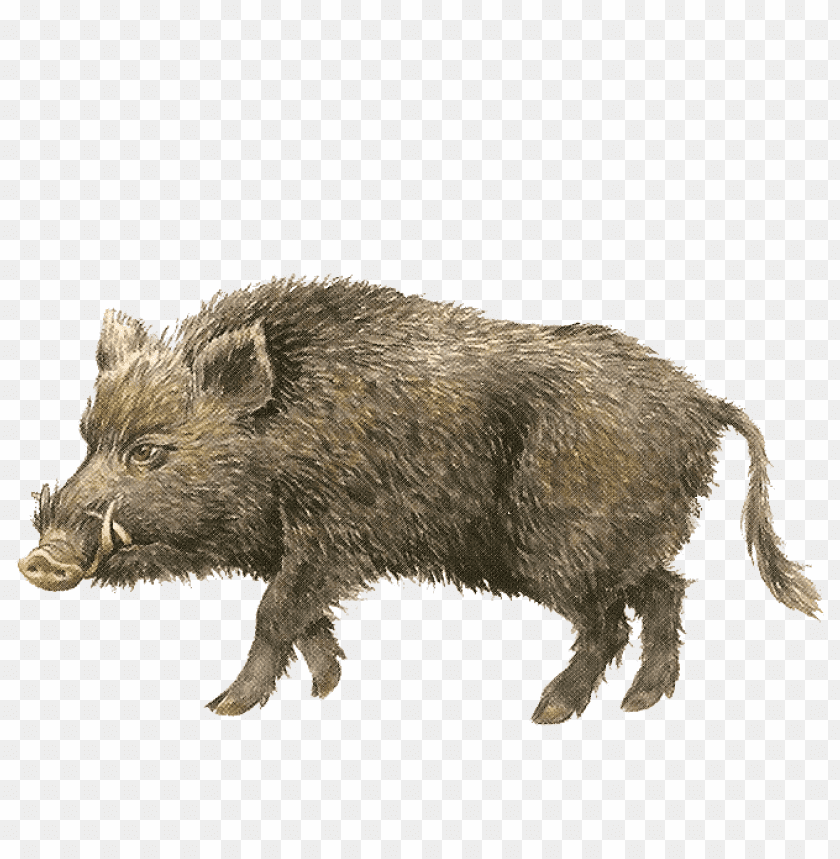 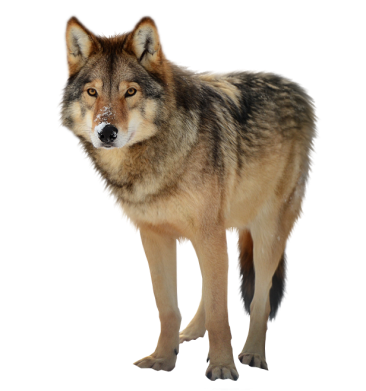 Чьи это следы?
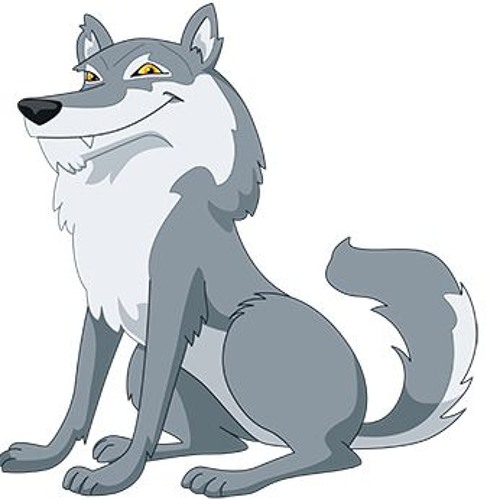 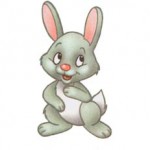 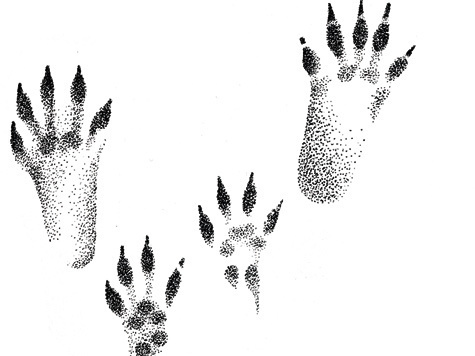 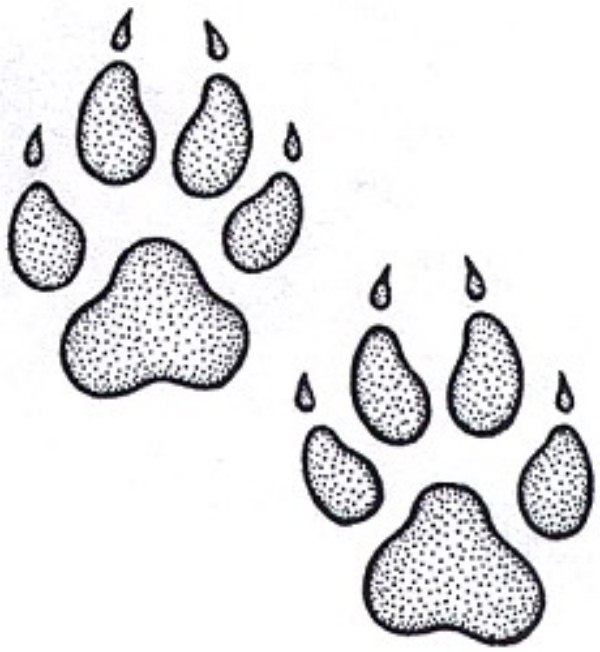 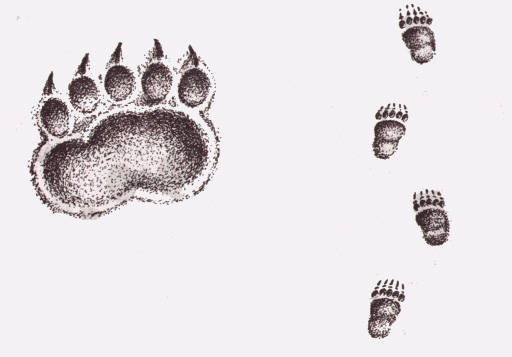 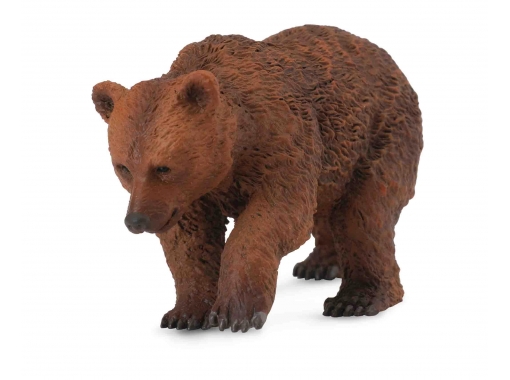 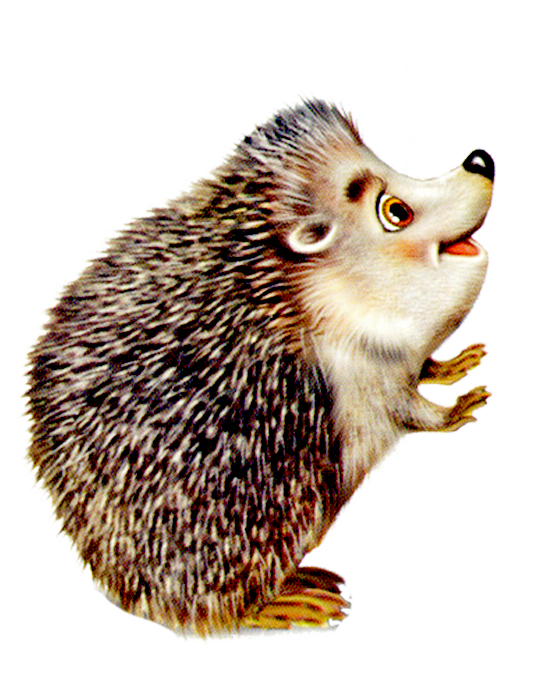 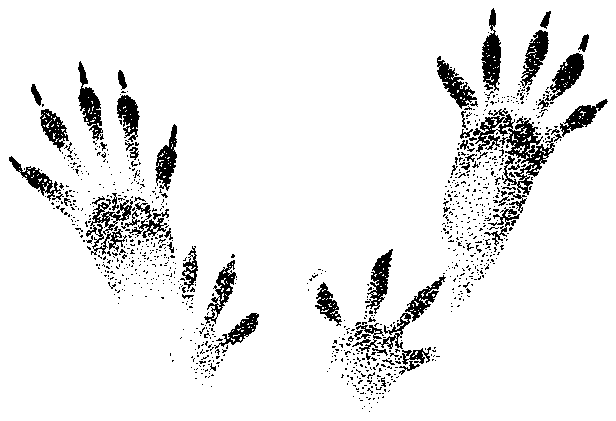 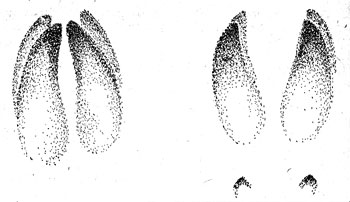 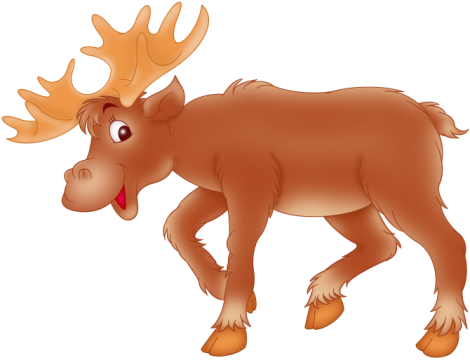 Чей малыш?
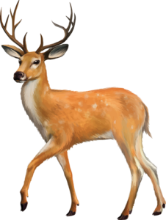 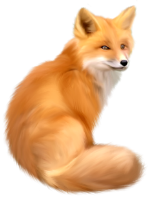 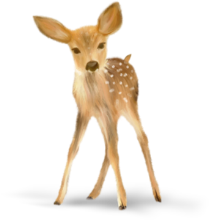 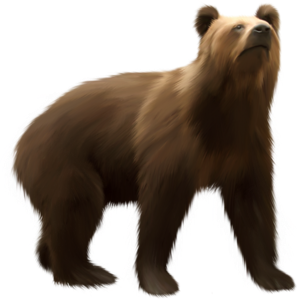 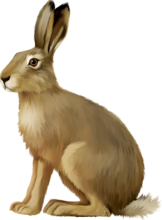 Чей малыш?
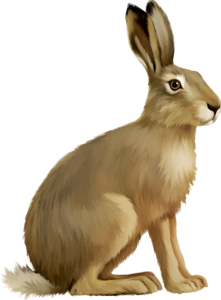 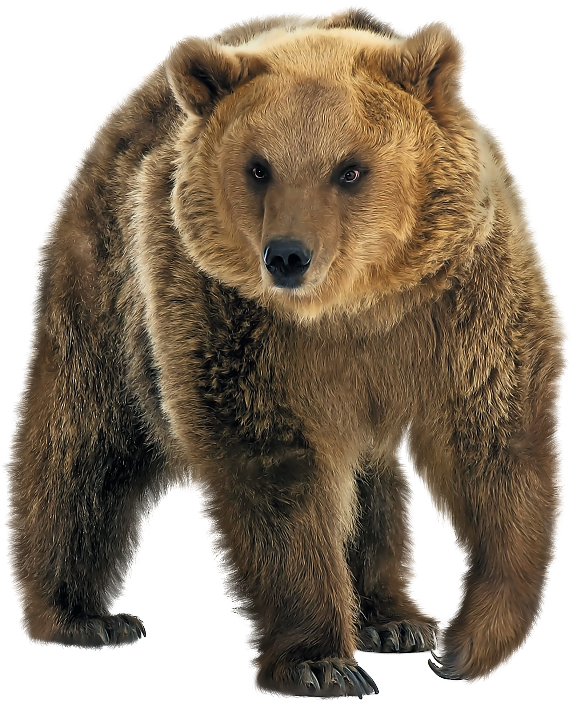 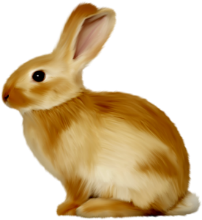 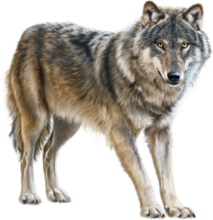 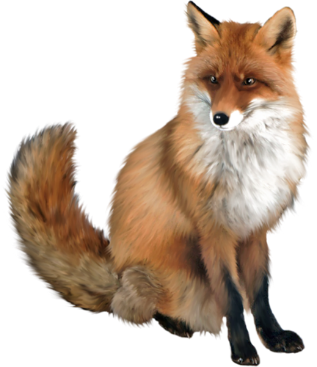 Чей малыш?
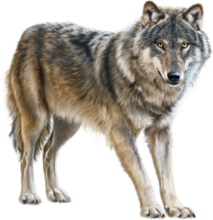 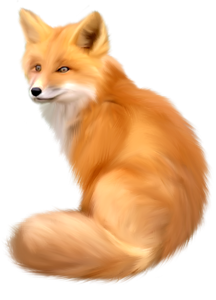 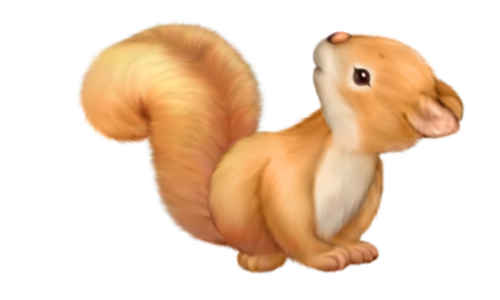 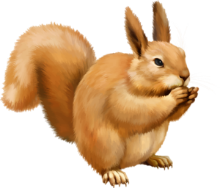 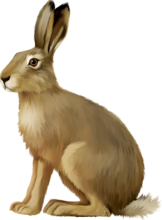 Чей малыш?
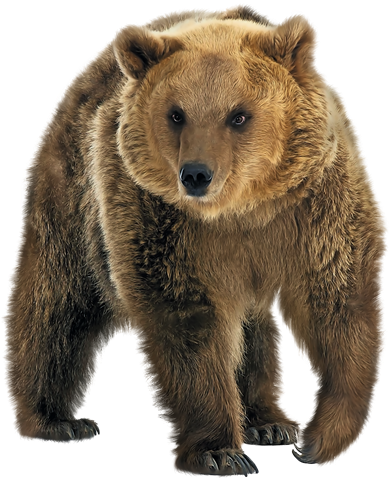 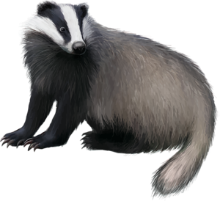 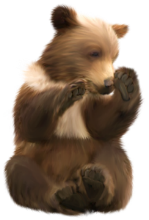 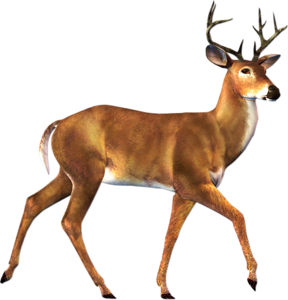 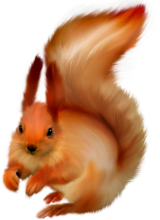 Чей малыш?
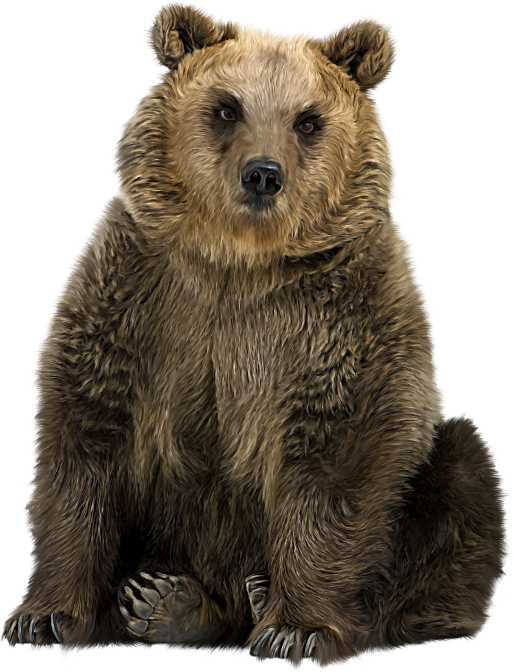 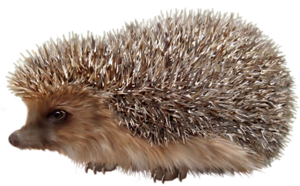 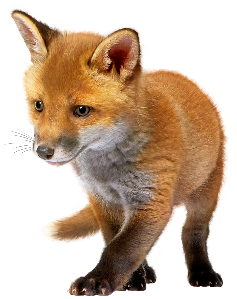 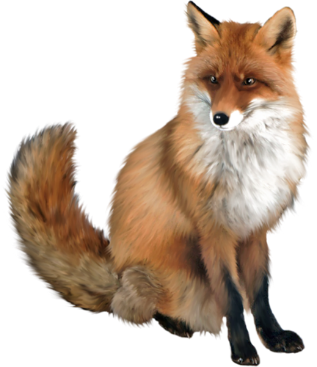 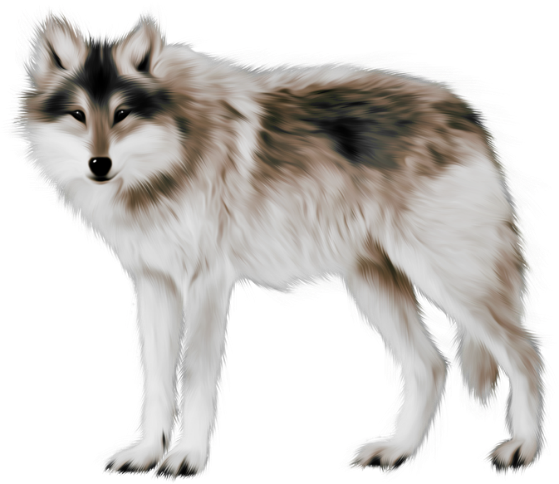 Чей малыш?
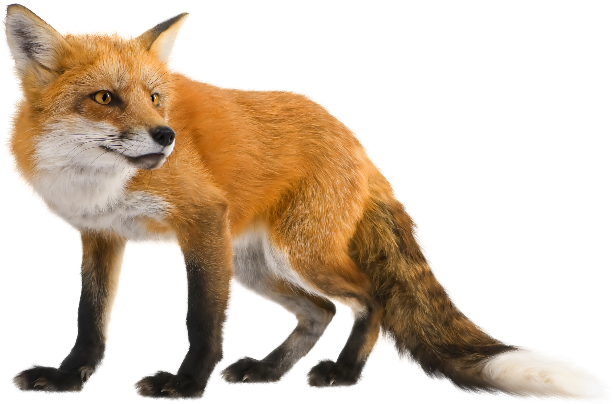 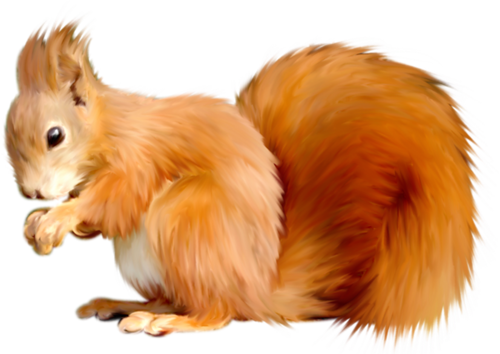 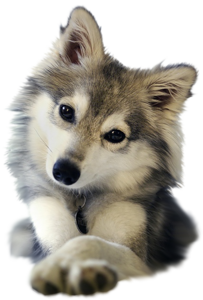 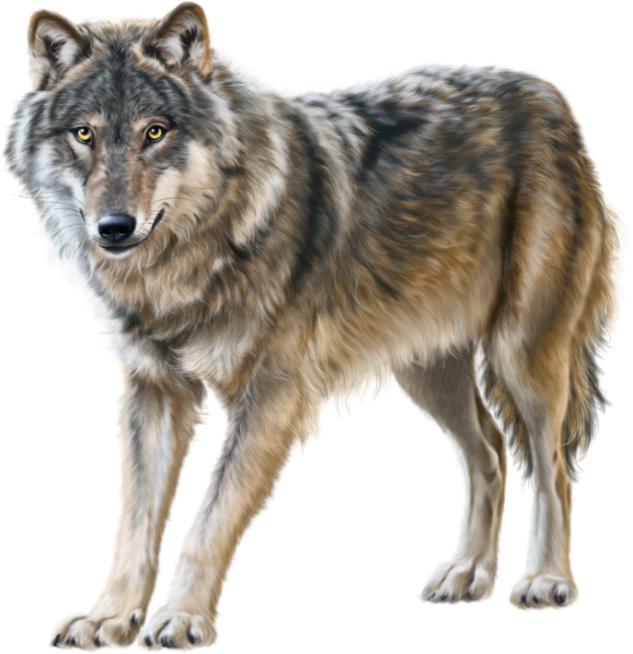 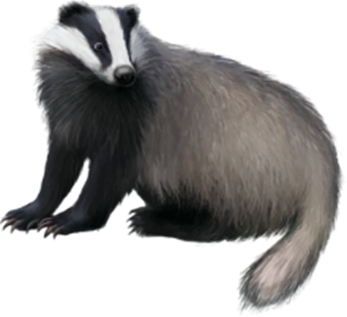 Чей малыш?
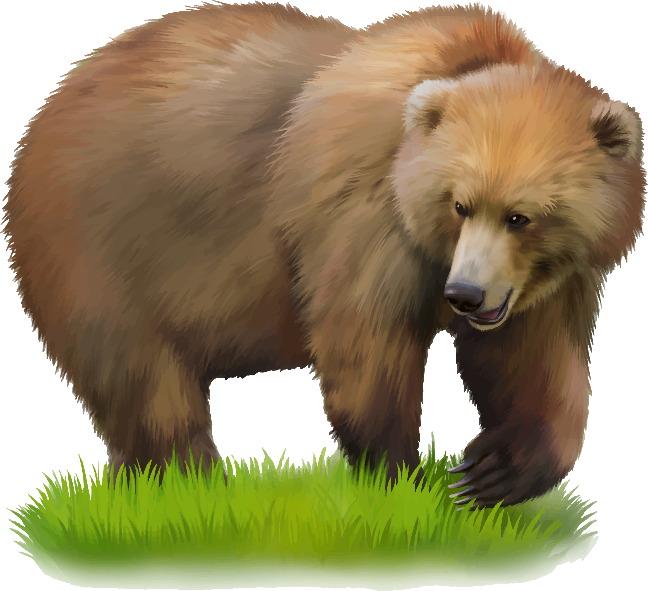 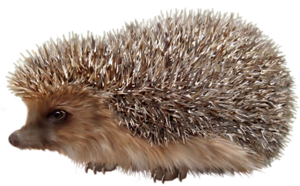 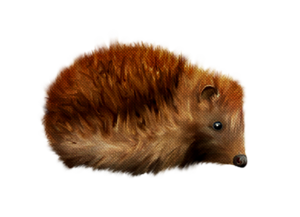 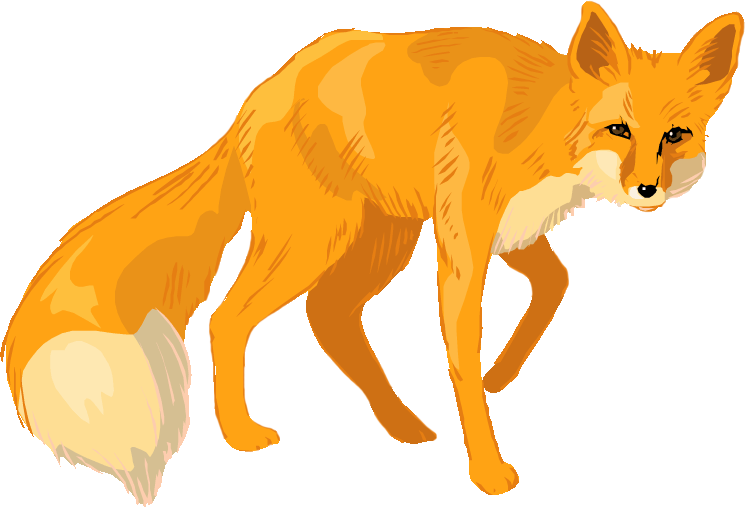 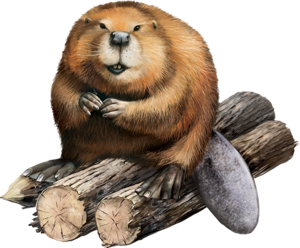 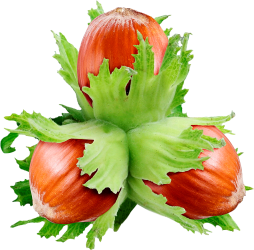 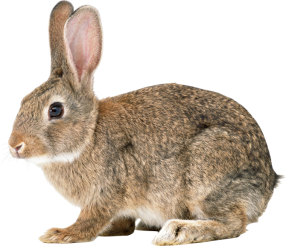 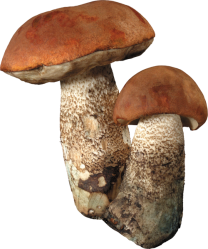 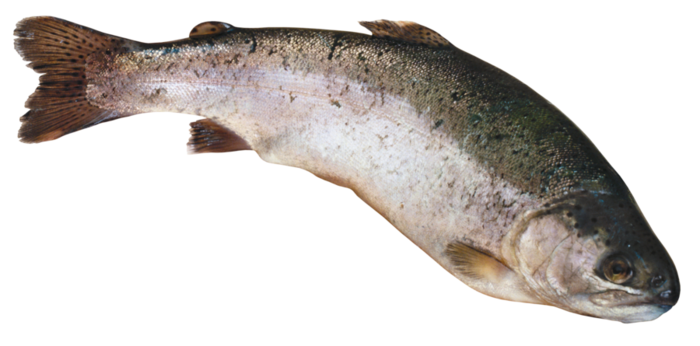 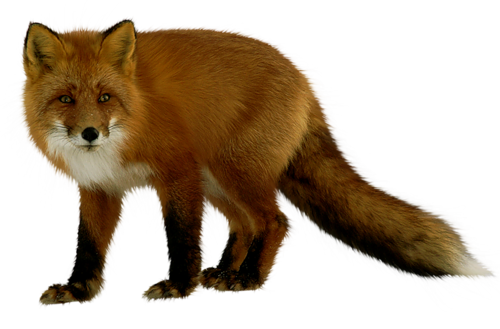 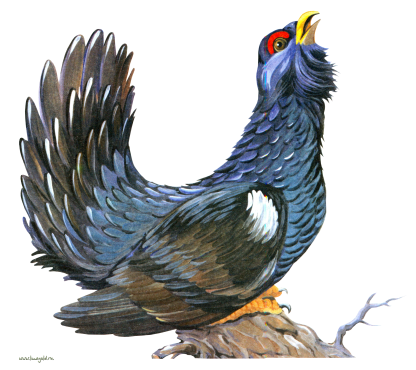 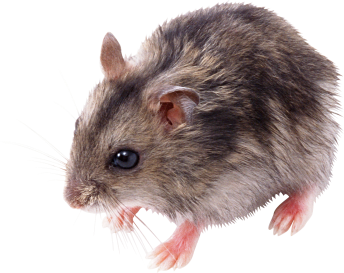 Чем питается?
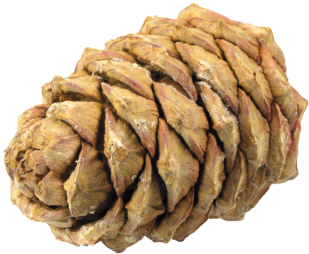 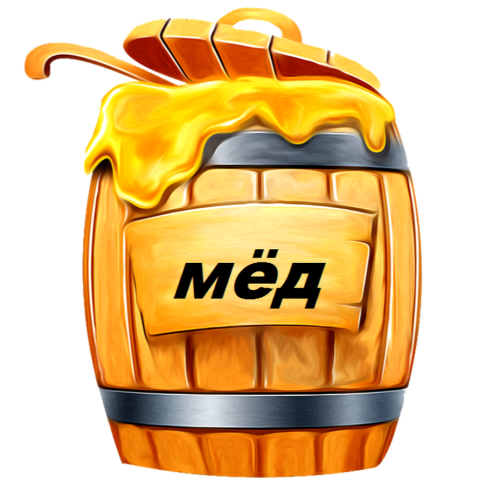 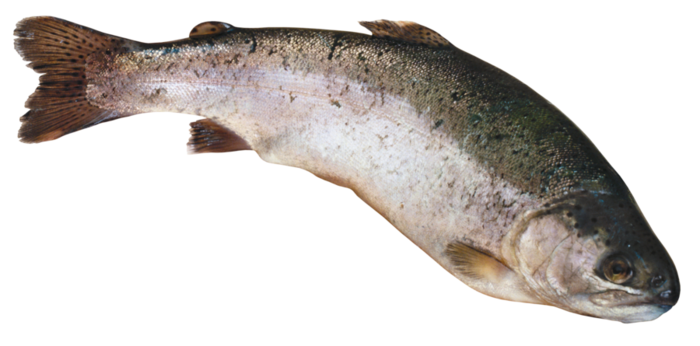 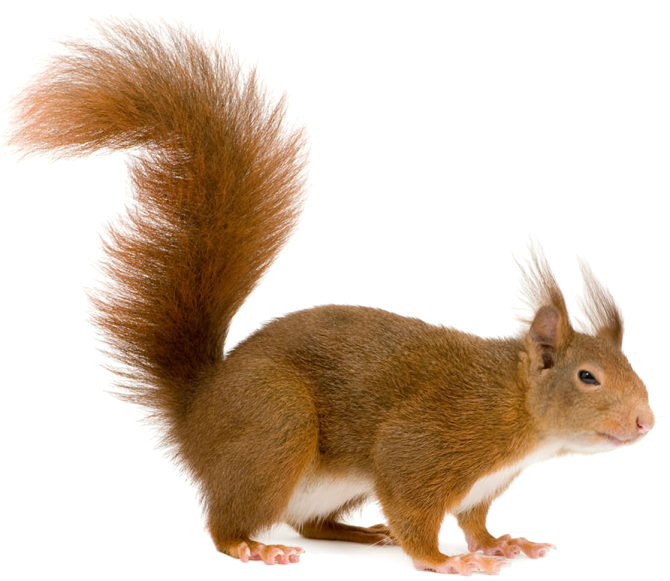 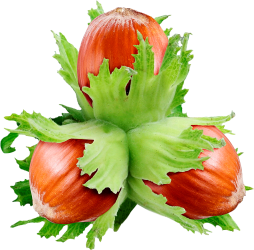 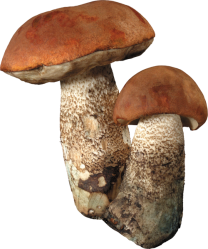 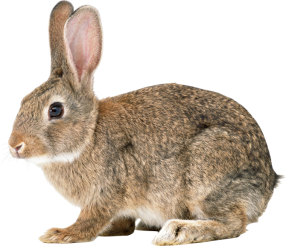 Чем питается?
Чем питается?
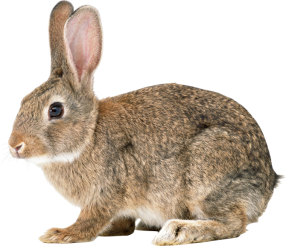 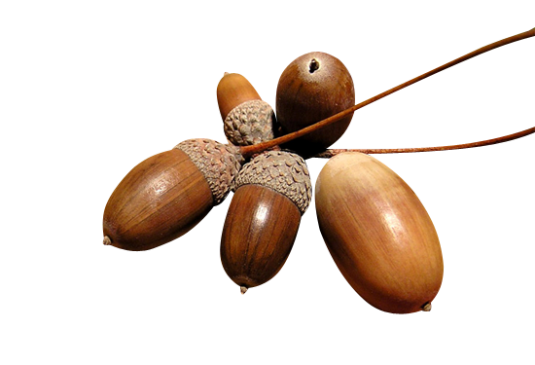 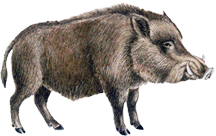 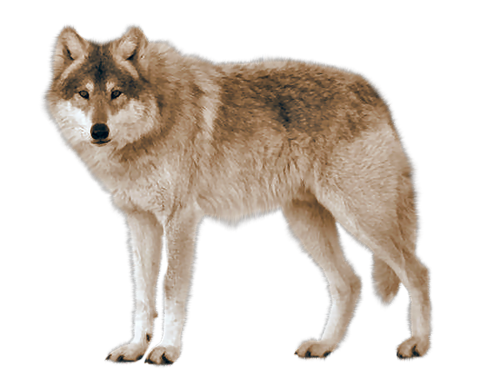 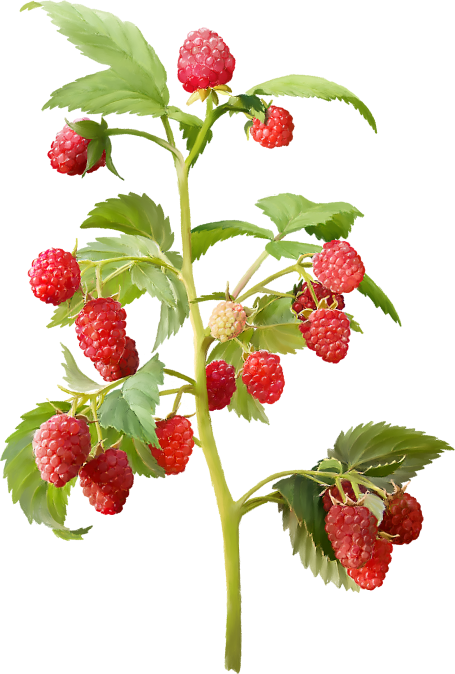 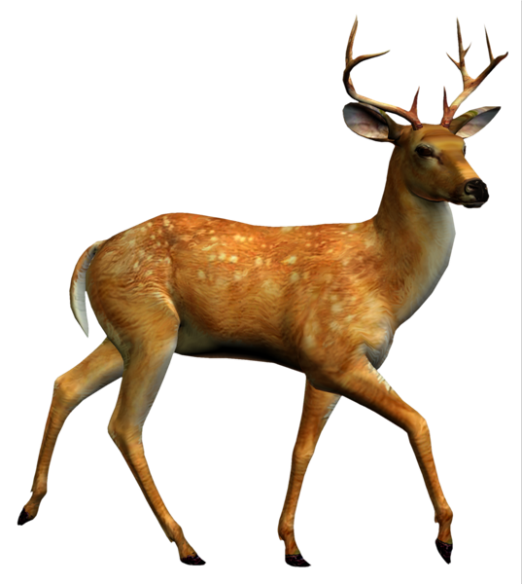 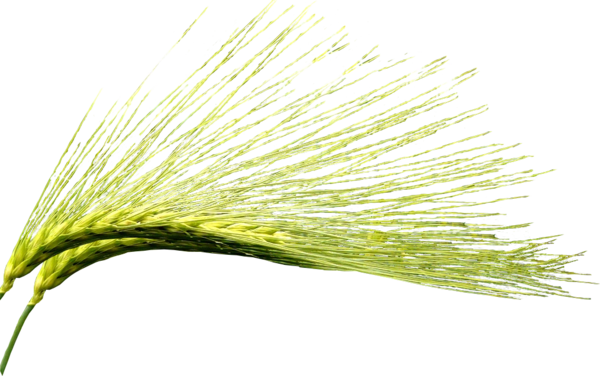 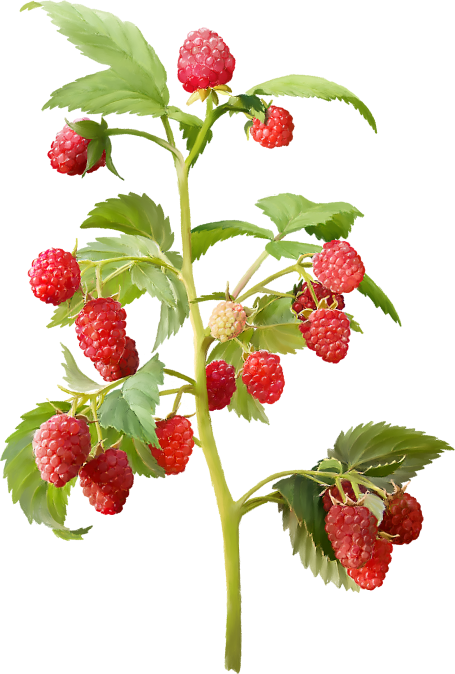 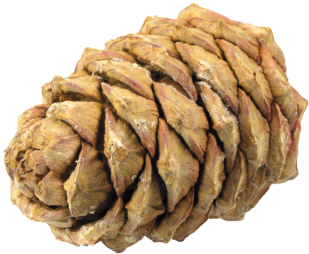 Чем питается?
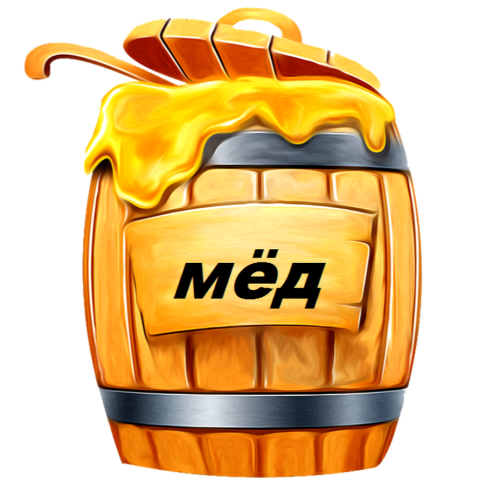 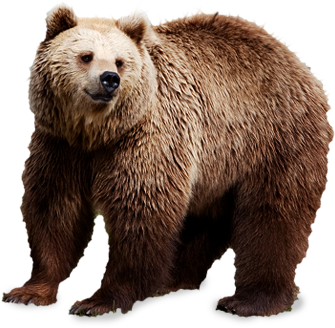 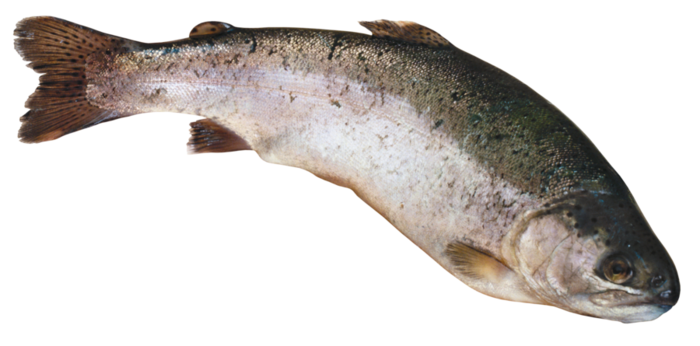 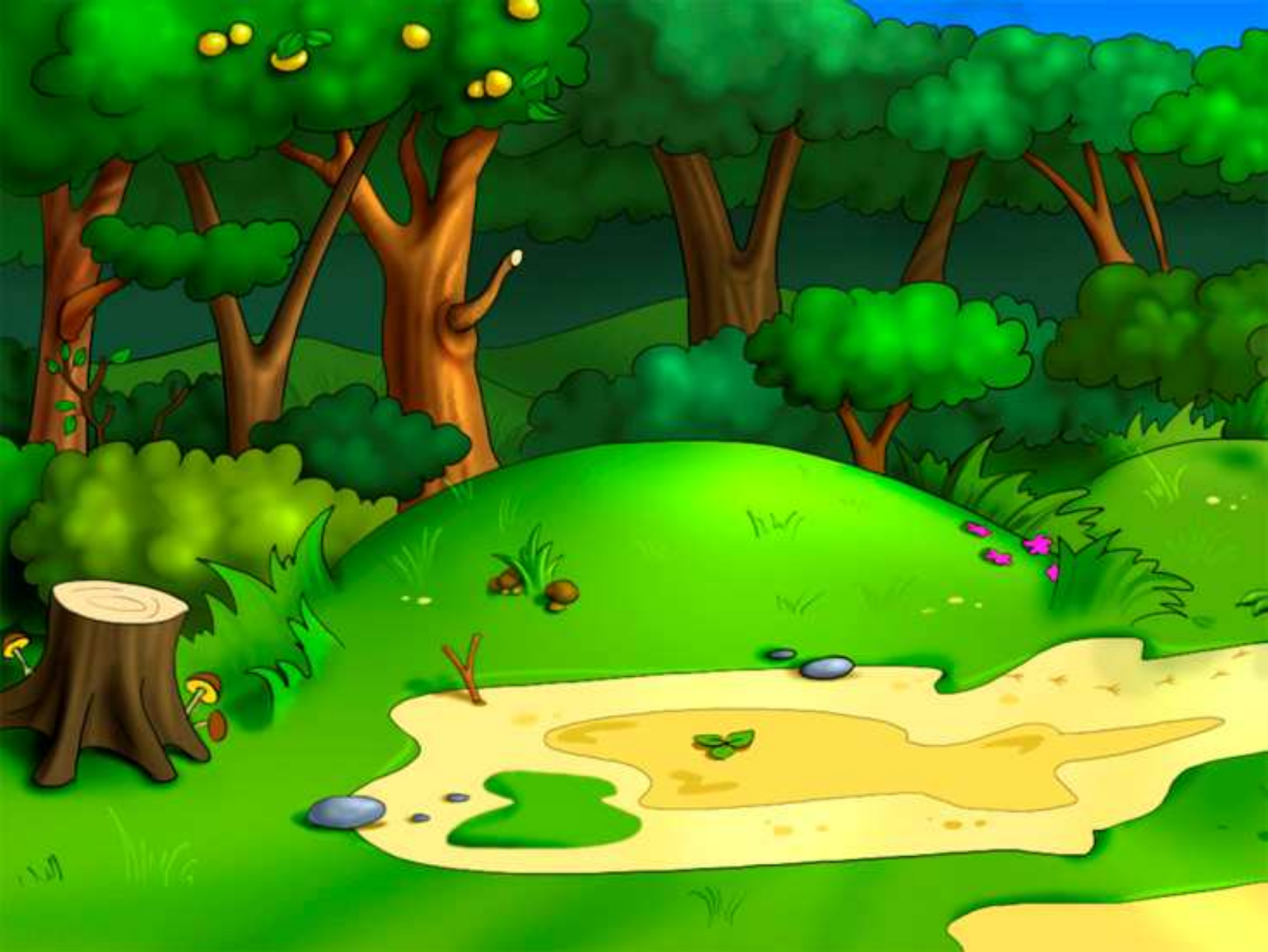 Найди животных
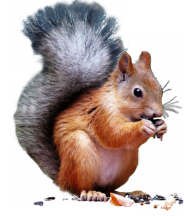 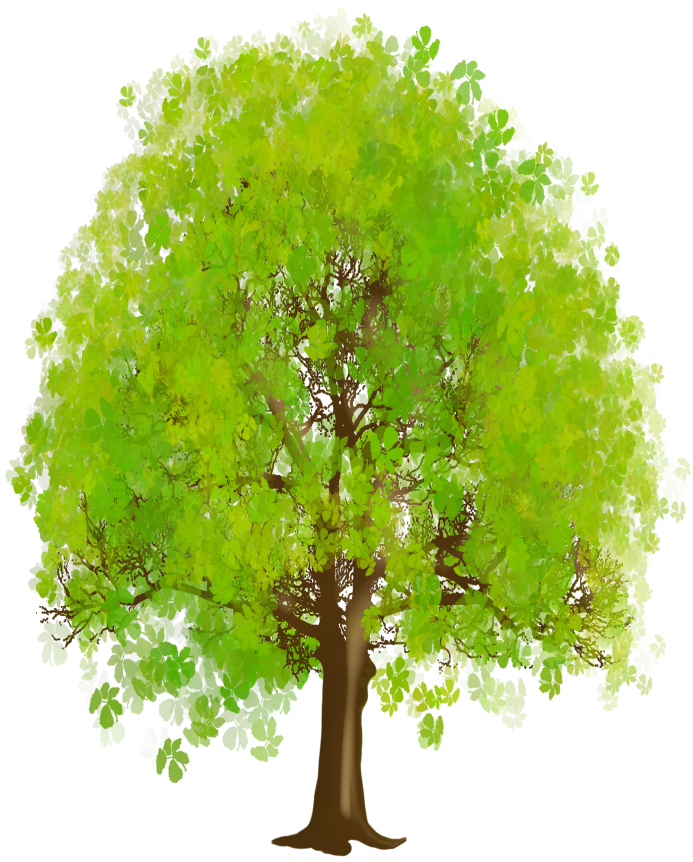 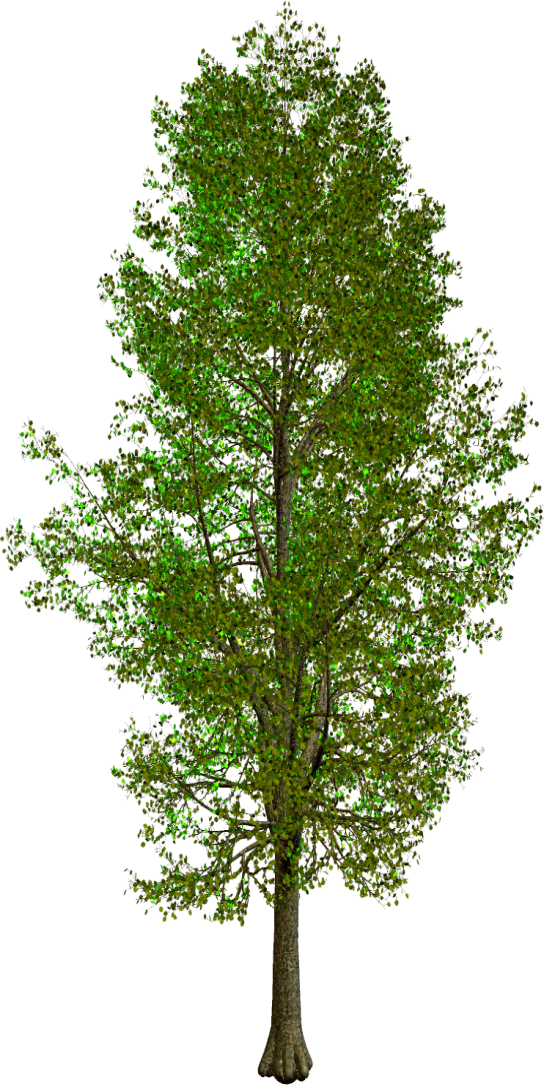 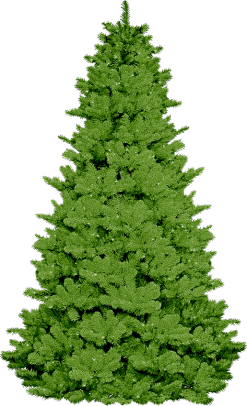 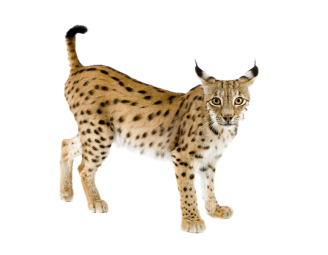 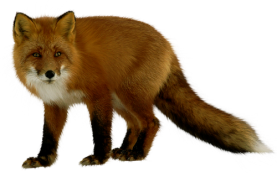 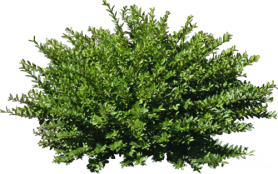 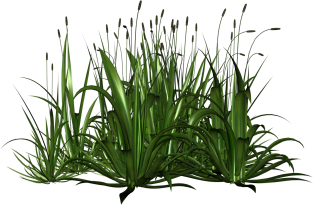 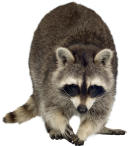 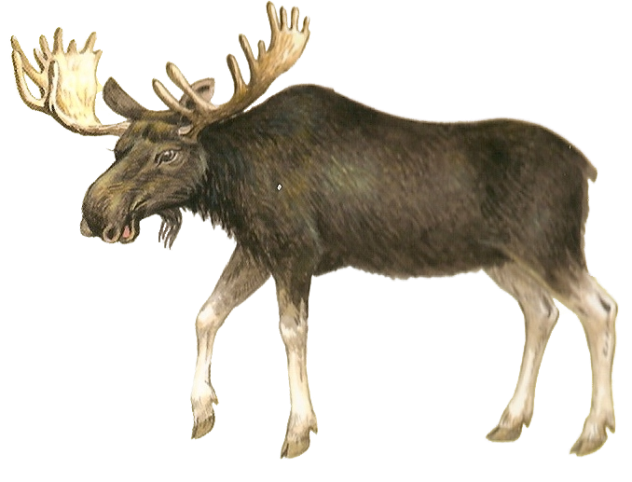 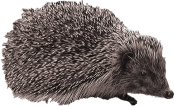 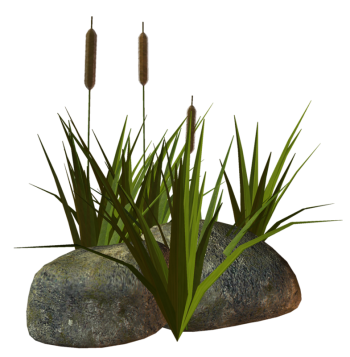 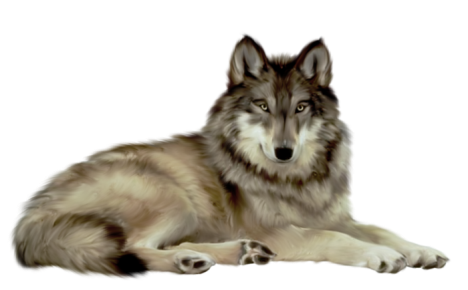 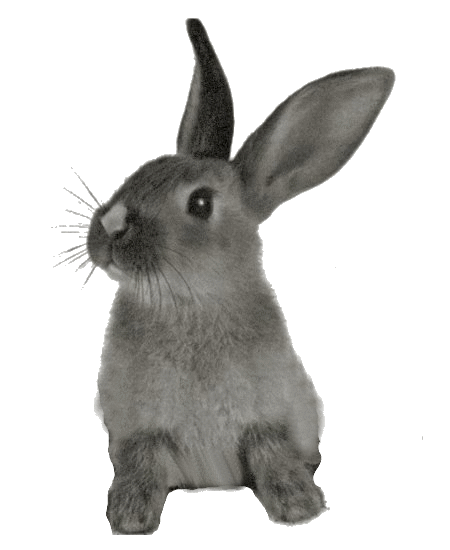 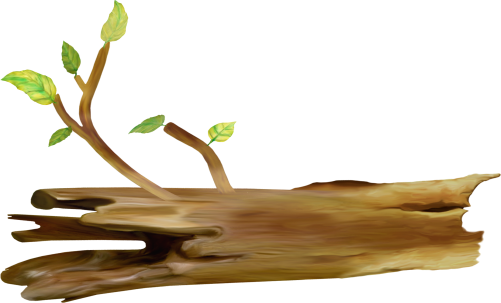 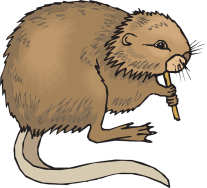 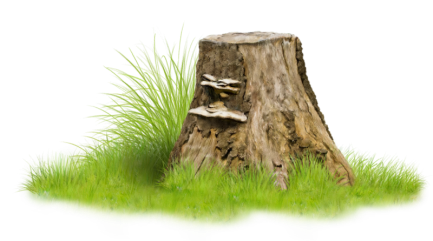 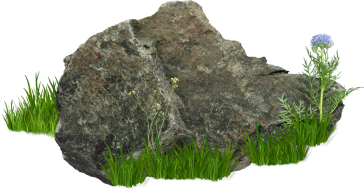 Перечень игр:
Отгадайте загадки!
Чьи это следы?
Чей малыш?
Чем питается?
Найди животных